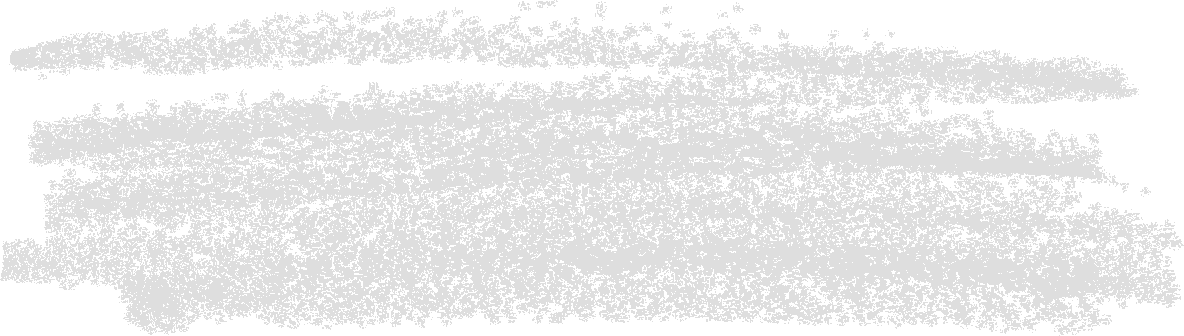 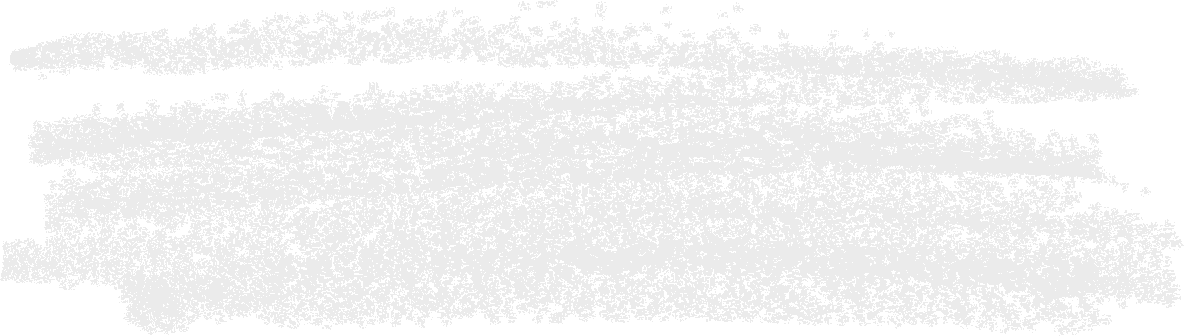 The Fatherless
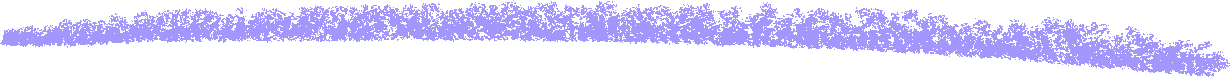 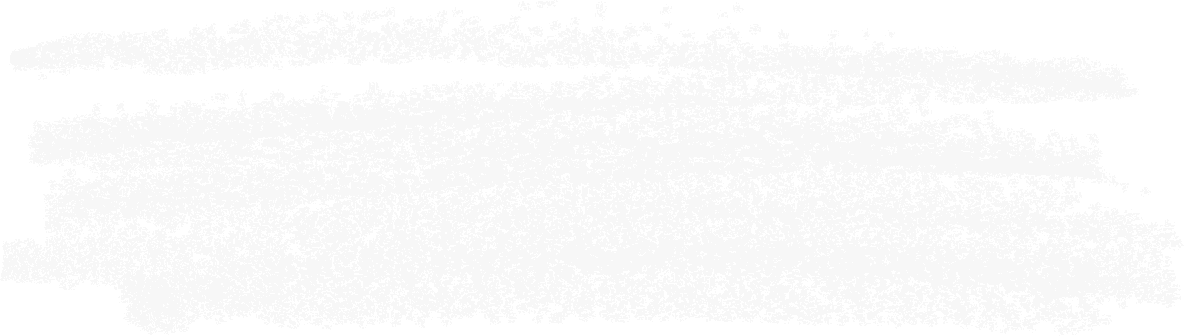 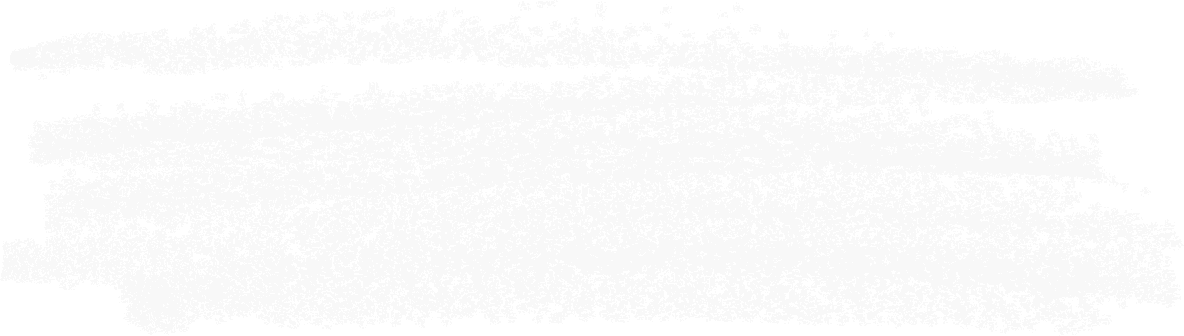 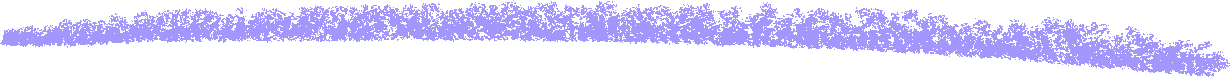 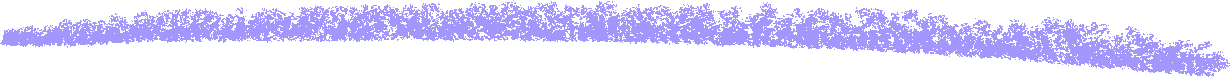 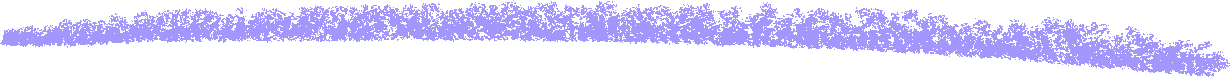 A Christian’s Responsibility
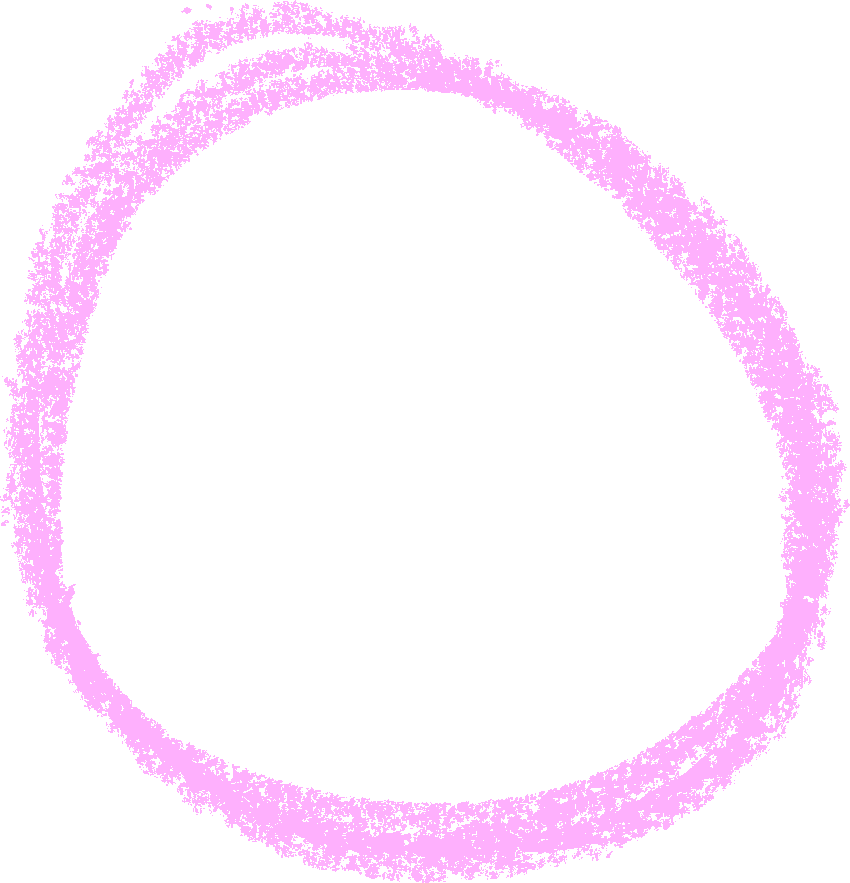 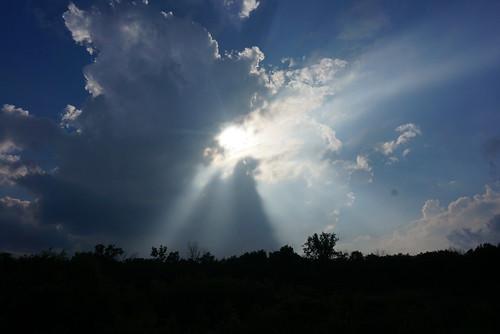 Fatherless
Orphaned
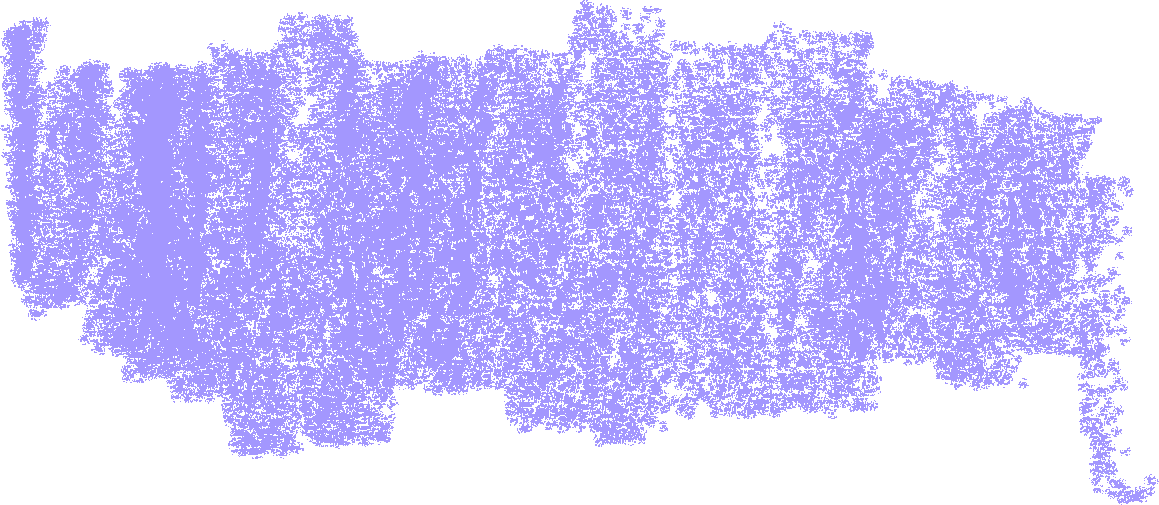 In particular risk of oppression
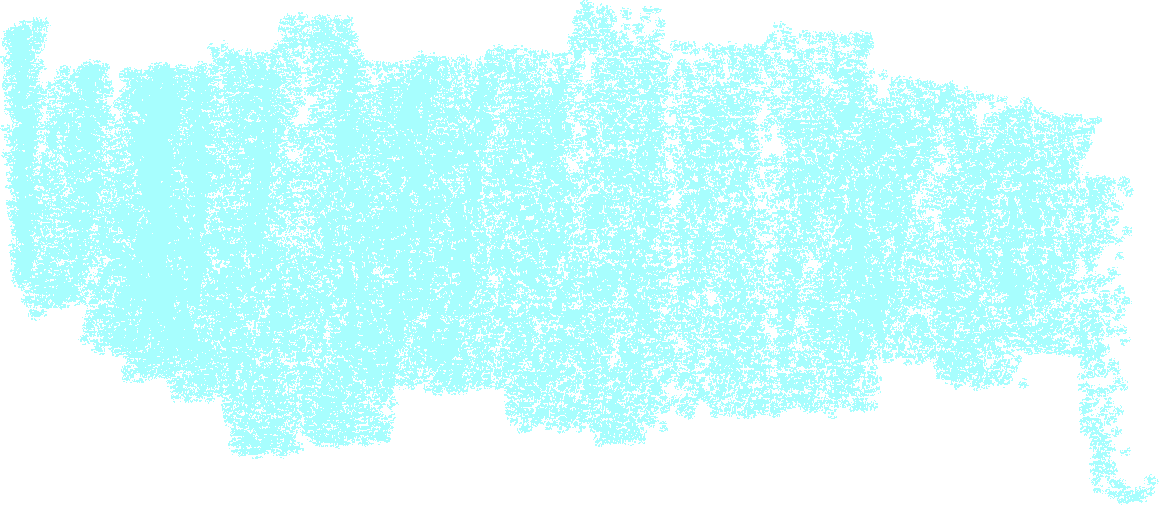 Misguided, w/o a 
teacher
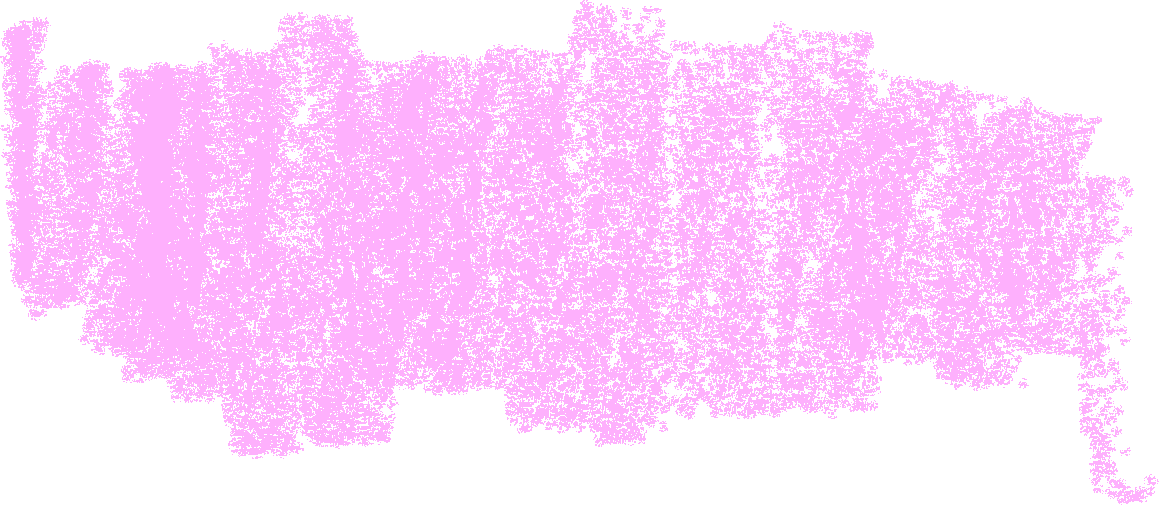 Why talk about the Fatherless
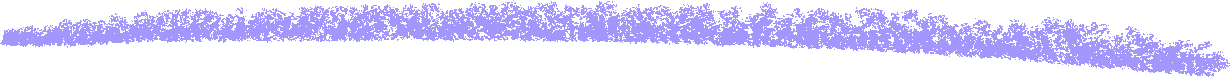 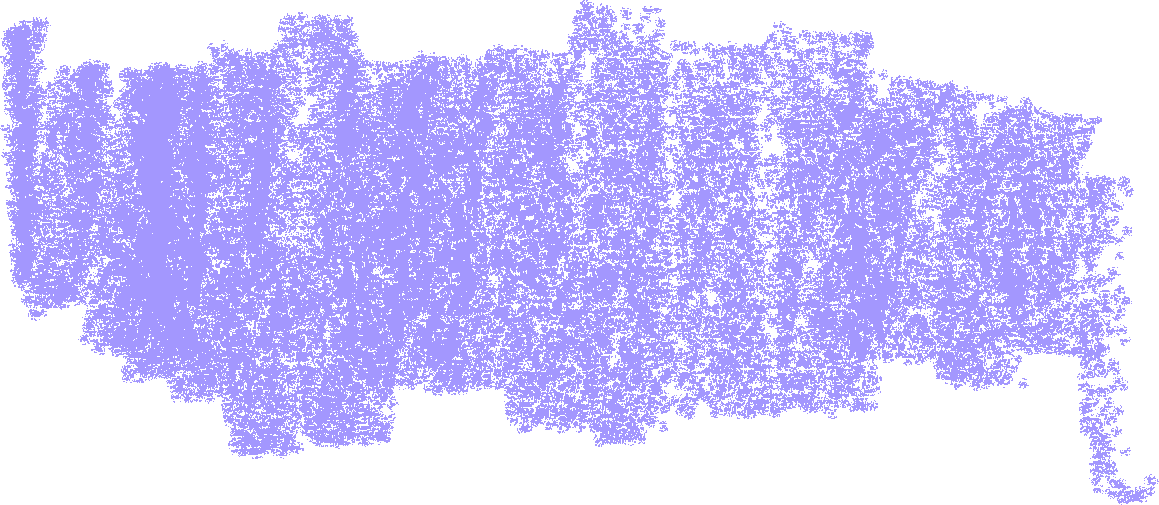 The importance of caring for the Fatherless. 


God’s word/instruction on the Fatherless.


A call to action. How we care for the Fatherless.
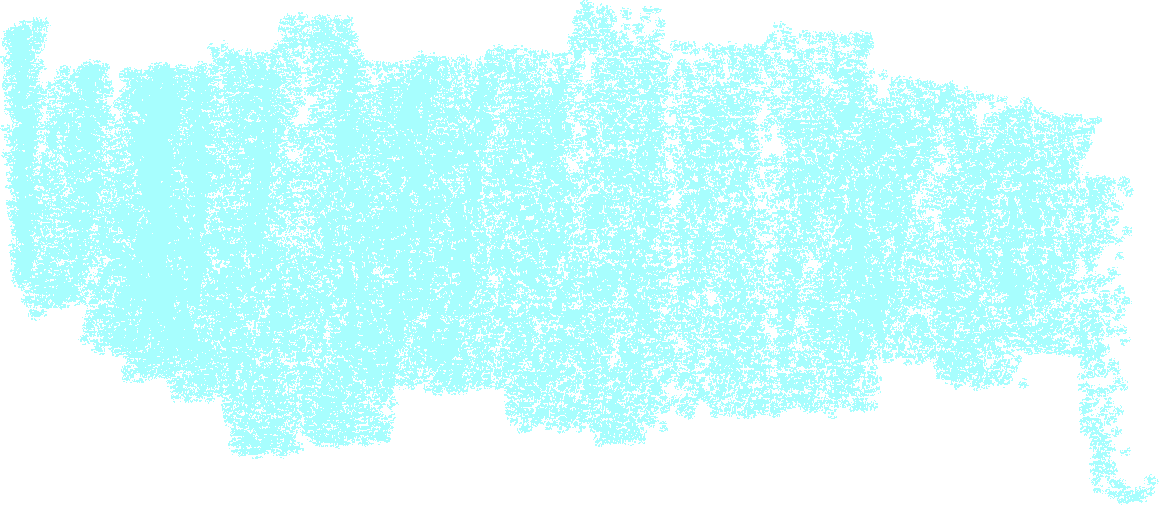 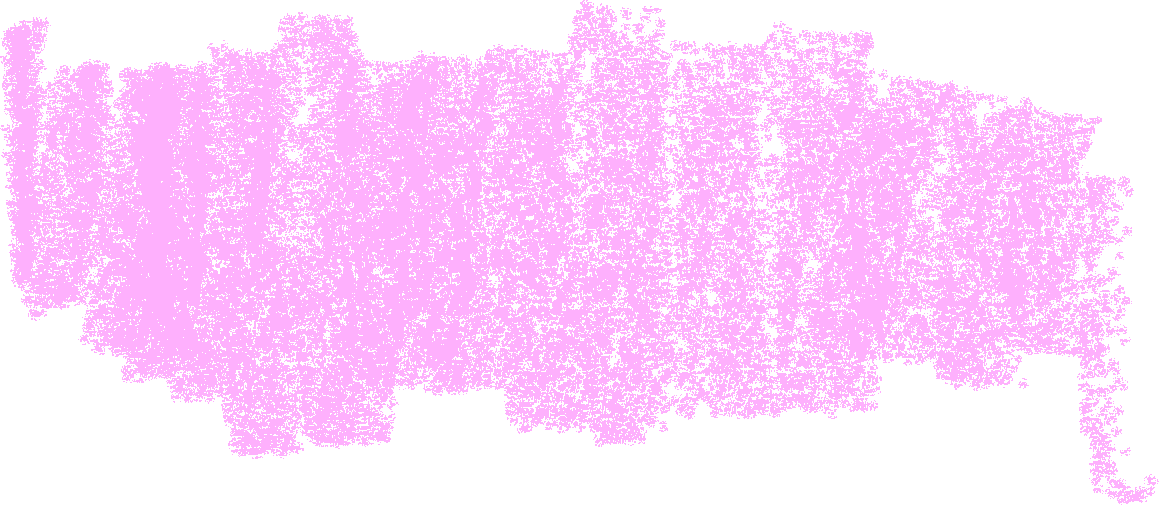 The Fatherless in America
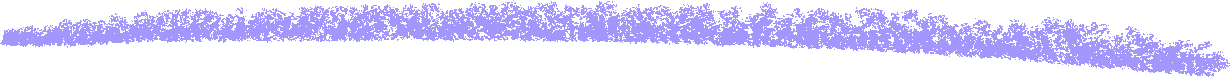 World Leader in the Fatherless 
18.5 Million Children 
85% Children and Teens with Behavioral Disorders
70% of Adolescents in Drug and Alcohol Treatment Centers
279% More likely to participate in criminal activity
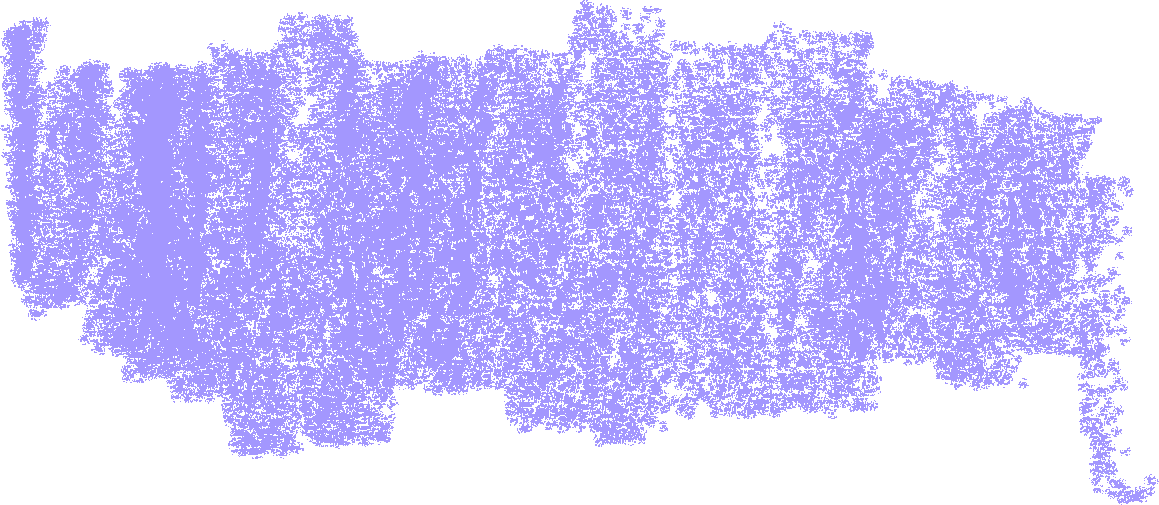 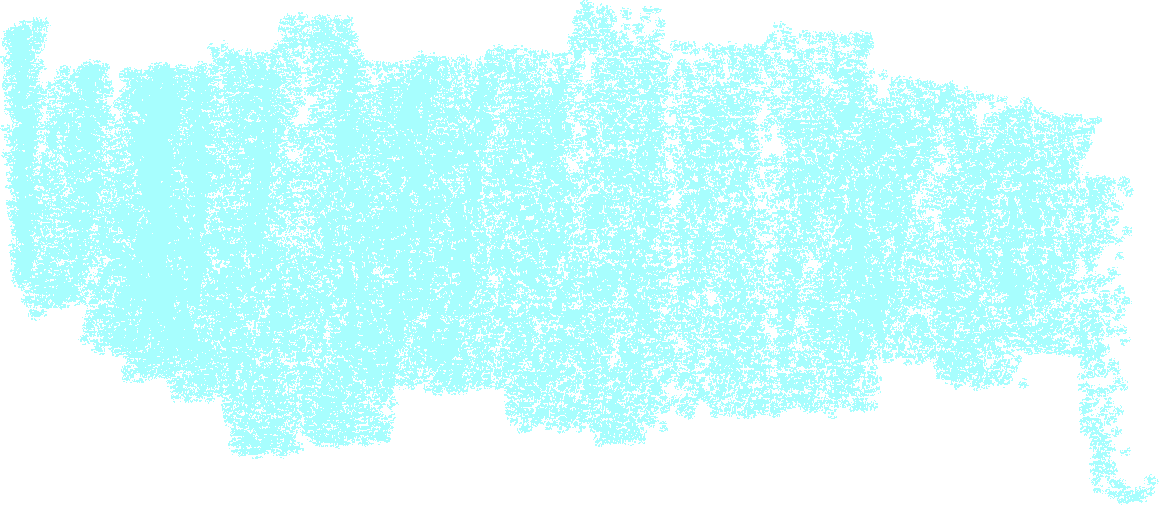 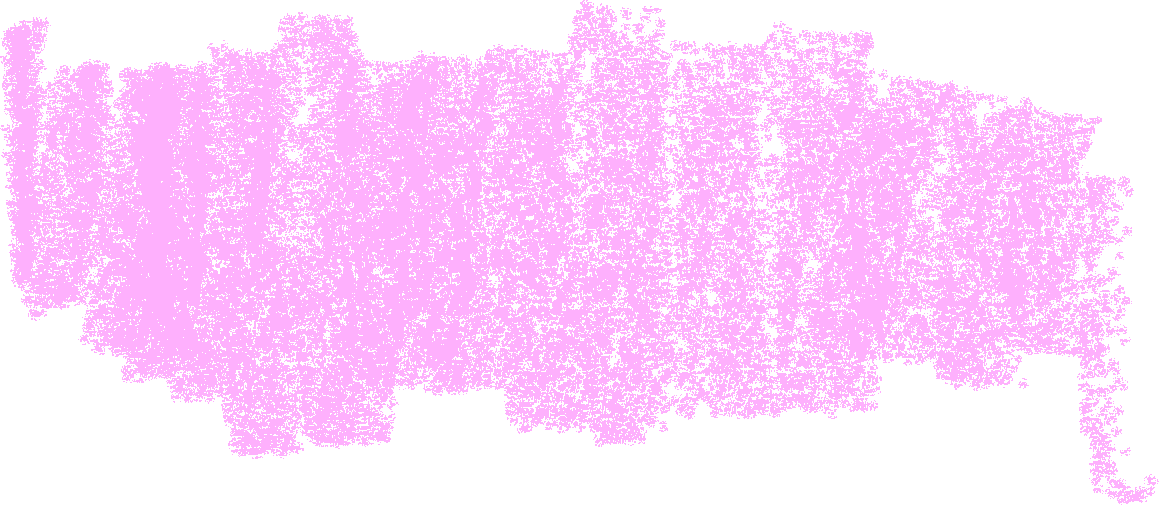 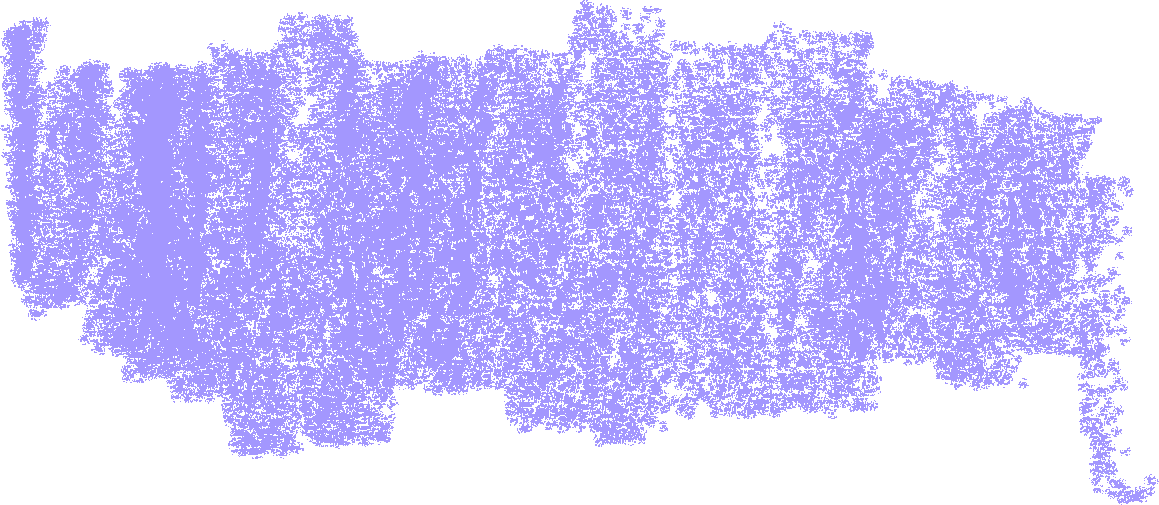 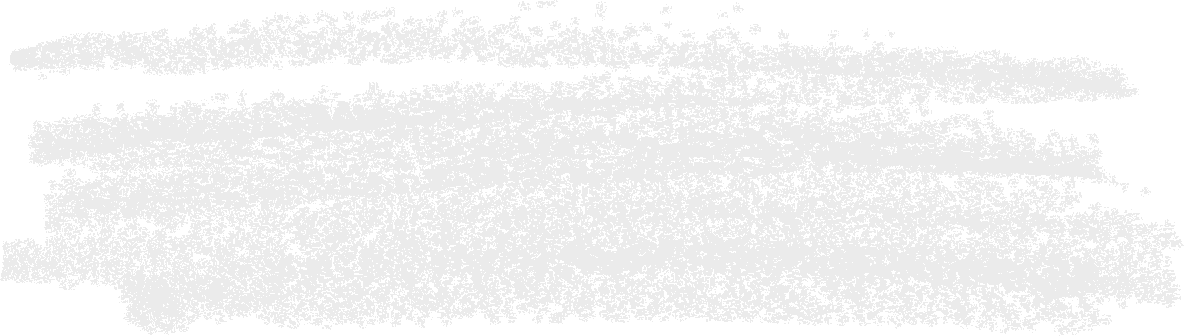 Advanced Education
Social Class Mobility
Mental and Physical Health
The Christian Family
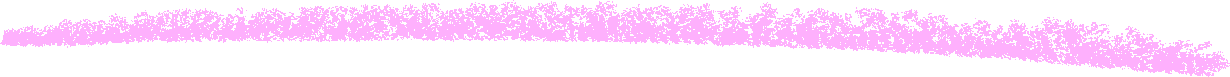 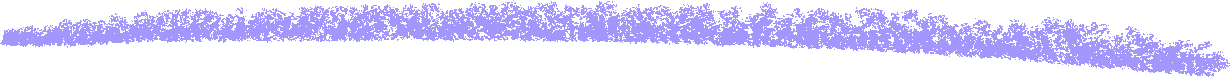 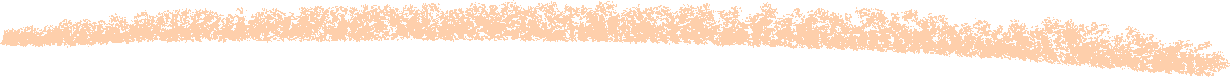 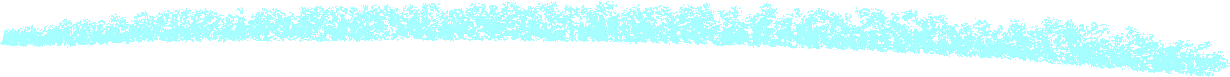 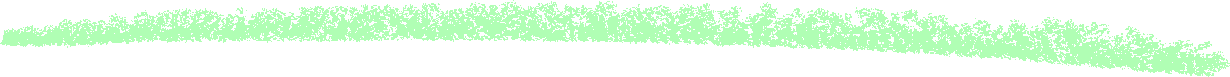 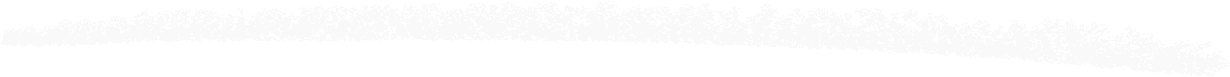 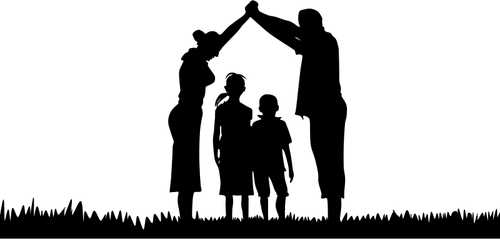 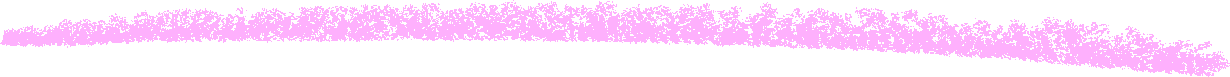 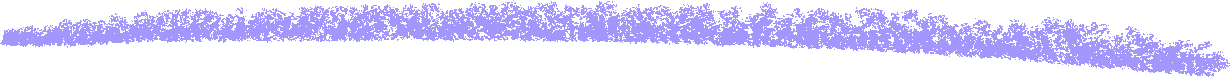 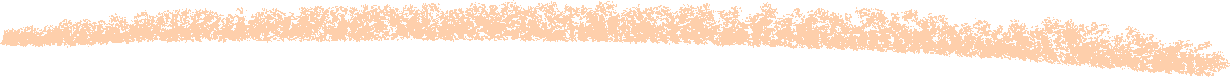 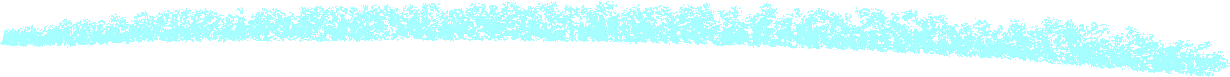 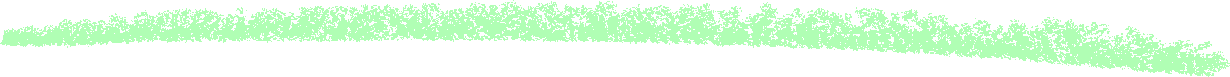 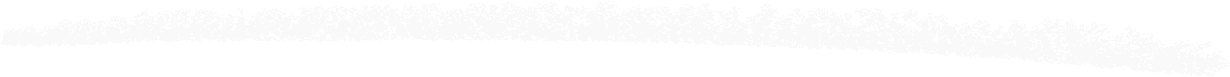 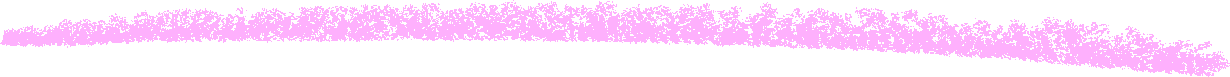 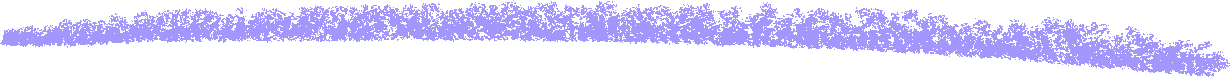 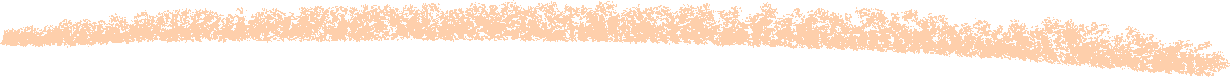 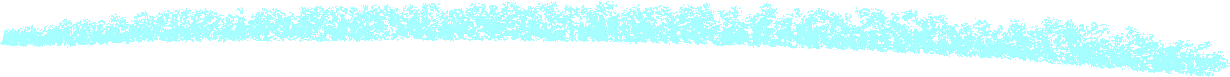 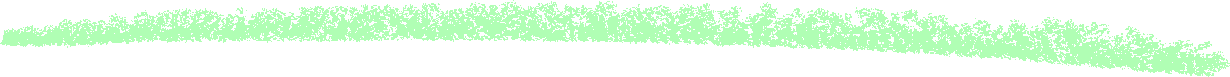 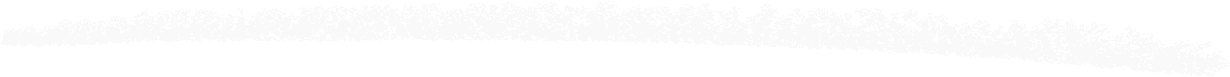 Relationship Success
Walking with God
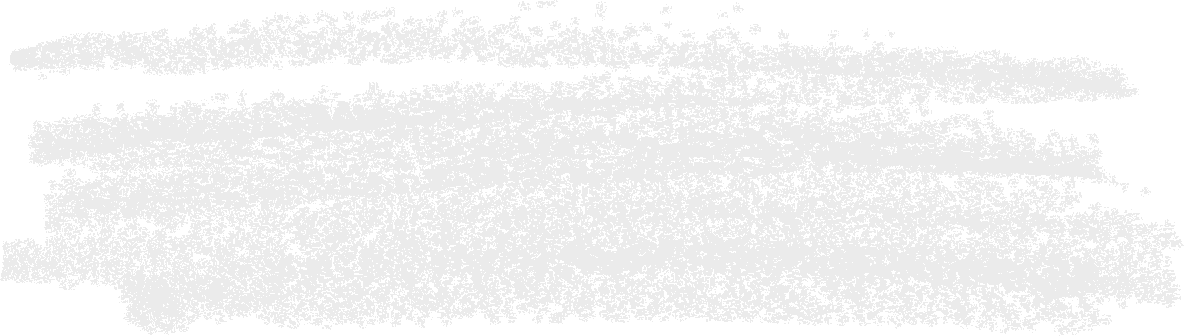 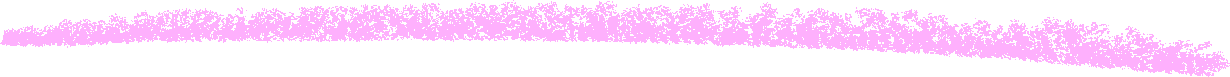 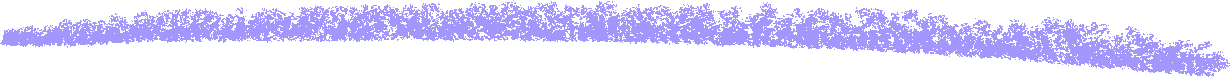 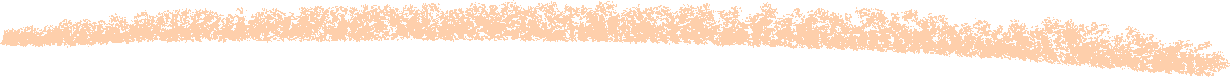 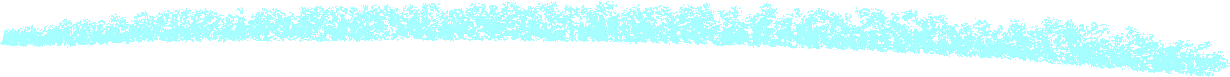 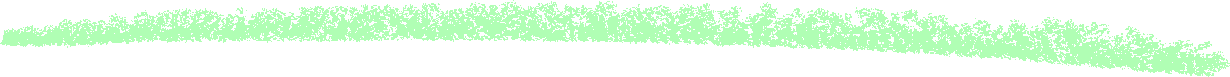 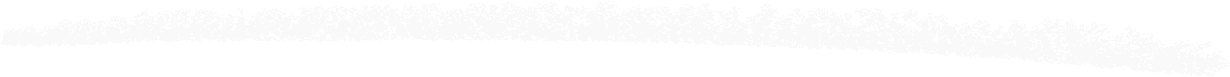 God’s Word
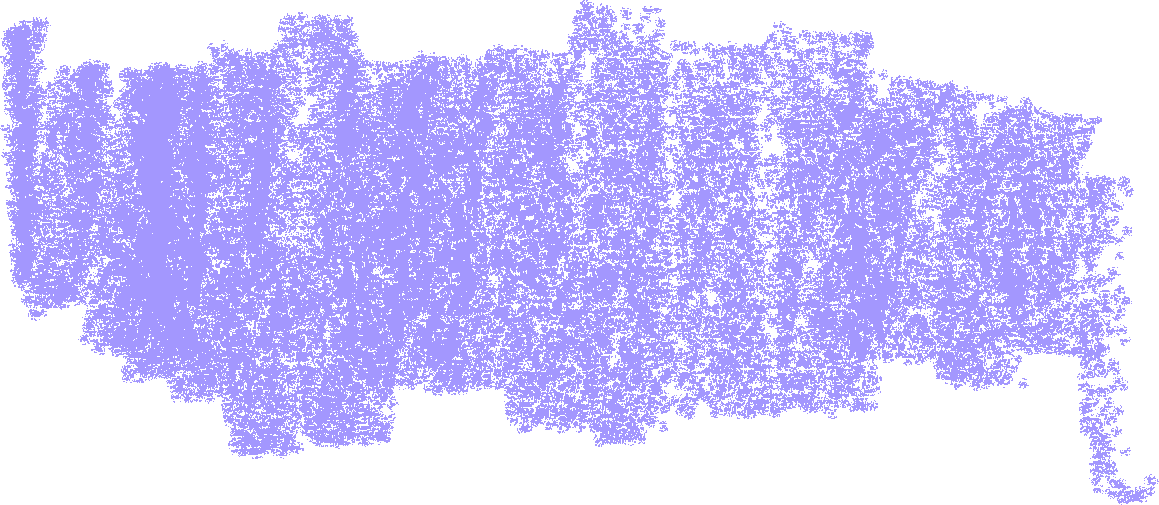 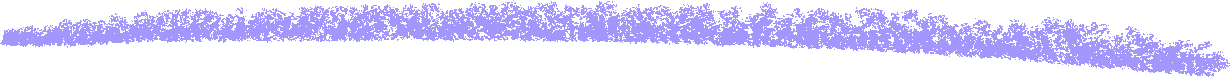 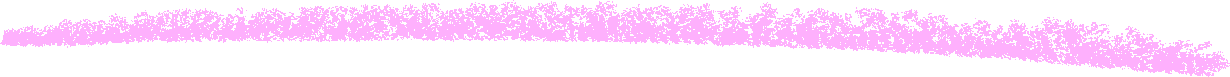 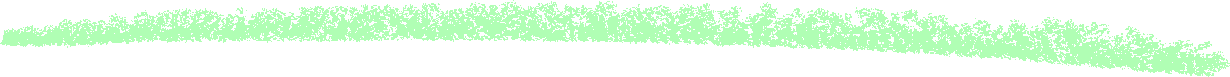 Continued Instruction
An Inspiring Example
Earliest Instruction
Job 29: 11-14
Exodus 22: 22-24
Isaiah 1: 16-17
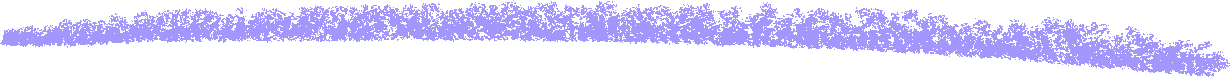 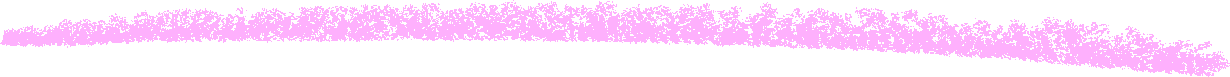 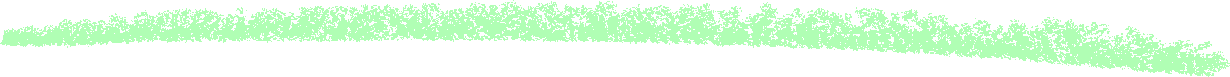 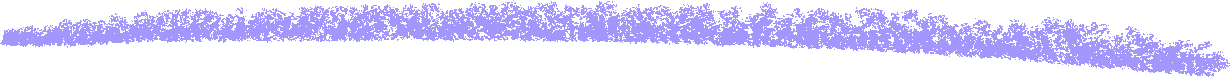 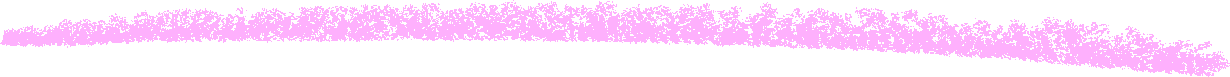 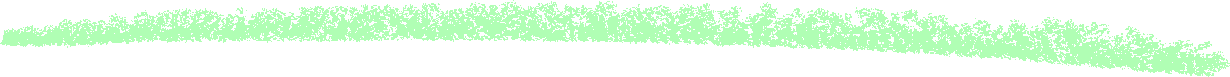 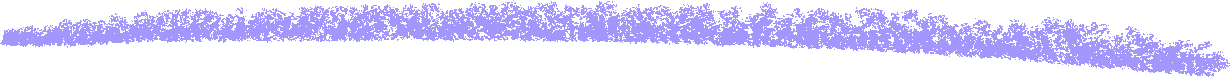 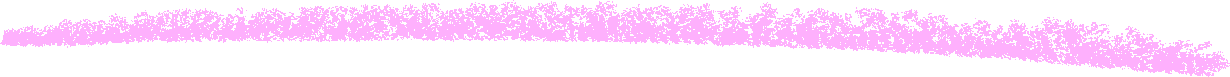 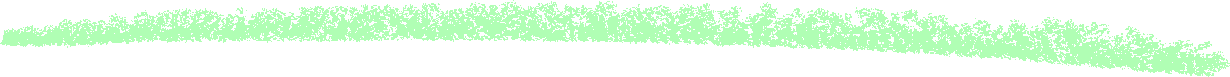 To Be Like Christ
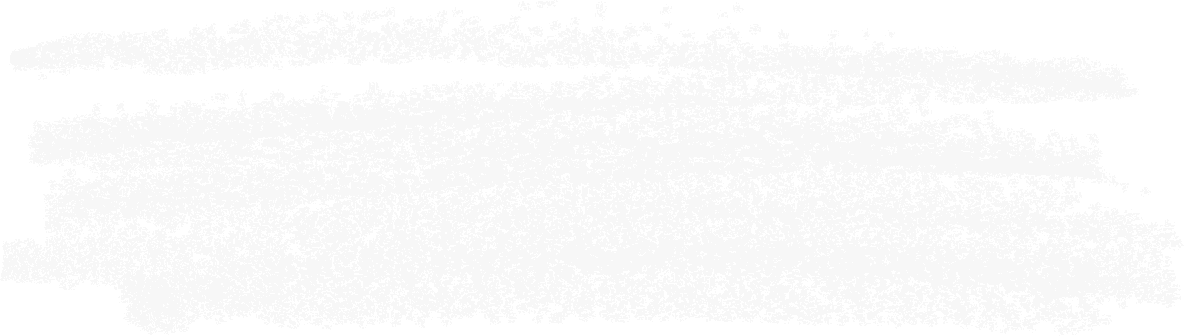 Mt 18:1-6
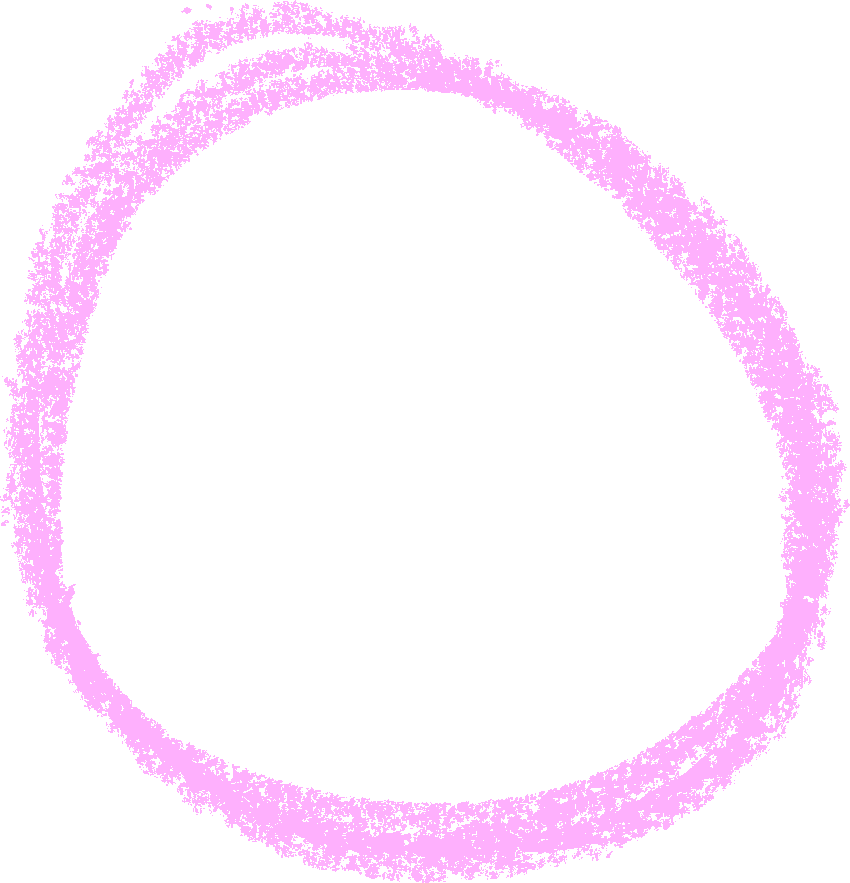 Children are the greatest in the Kingdom
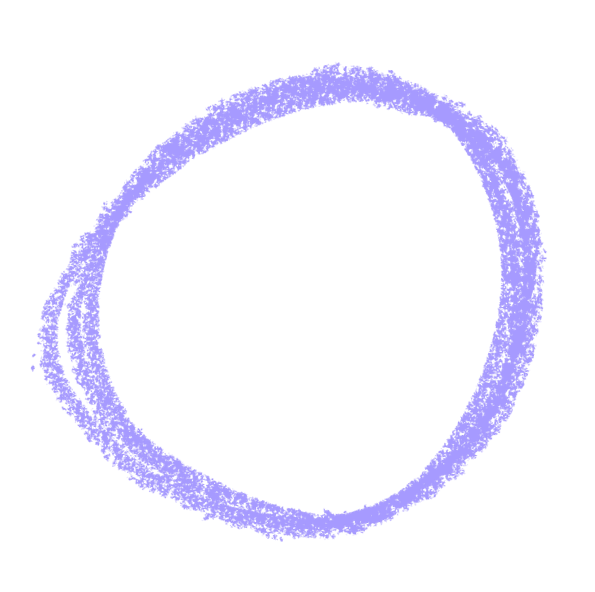 Mk 12:41-44
Praising a Widows Faith
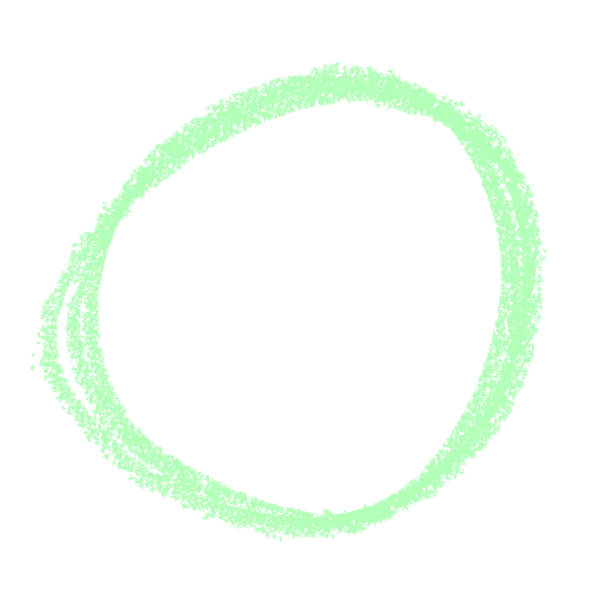 Doing it for the “least of these”
Mt 25:41-46
A Call to Action
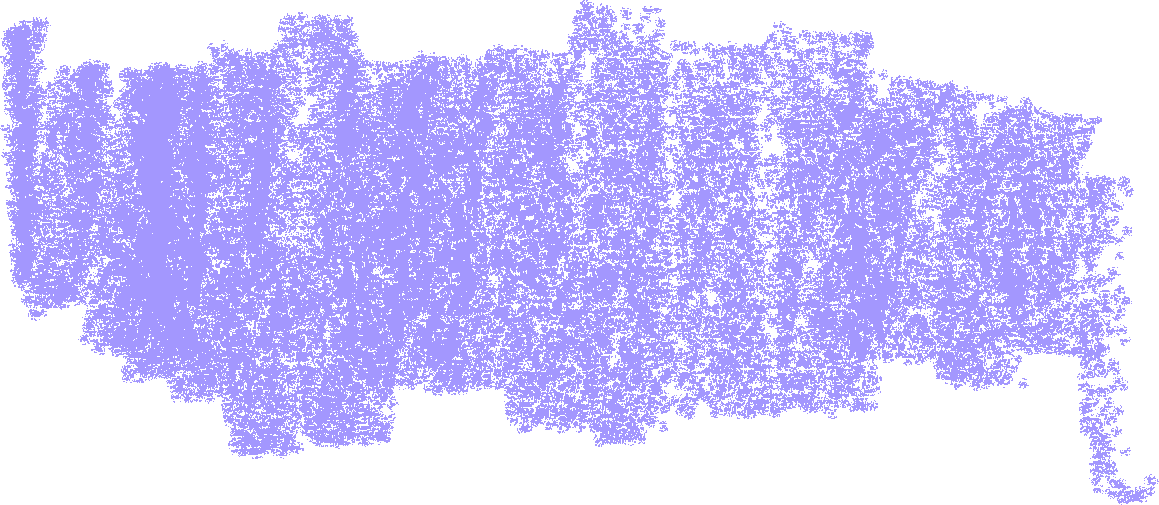 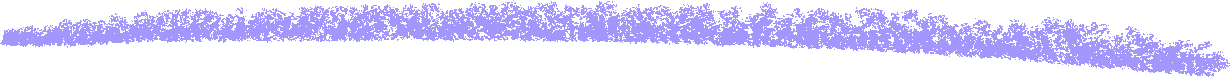 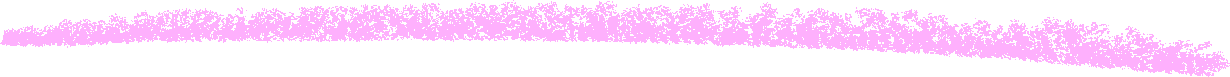 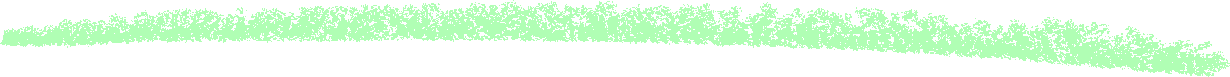 Isaiah’s Commission
Another Example from Job
In Faith
James 1: 26-27
Isaiah 6:8
Job 31: 14-23
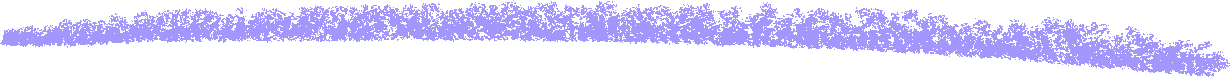 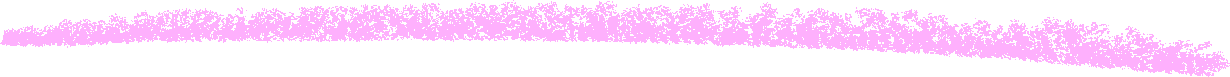 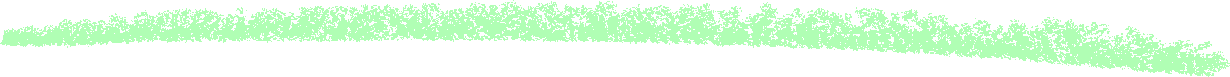 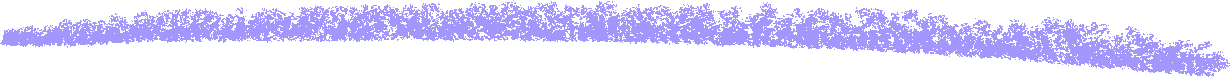 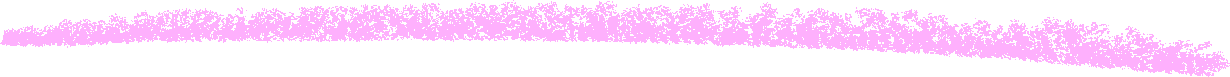 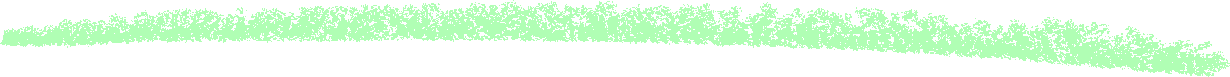 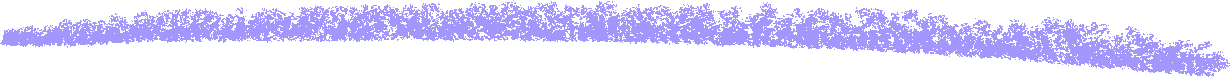 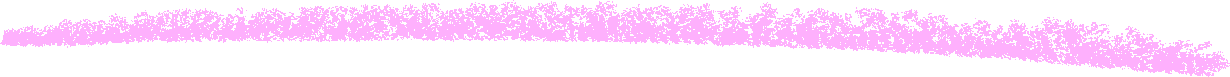 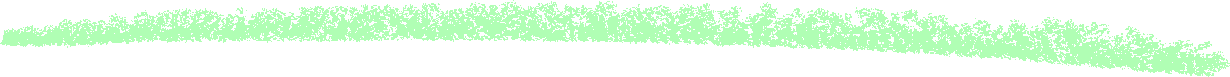 [Speaker Notes: James 1: 26-27
26 If anyone thinks himself to be religious, yet does not bridle his tongue but deceives his own heart, this person’s religion is worthless. 27 Pure and undefiled religion in the sight of our God and Father is this: to visit orphans and widows in their distress, and to keep oneself unstained by the world.]